MINISTARSTVO KULTURE
POZIV 2014.
REZULTATI NATJEČAJA – OŽUJAK 2014.
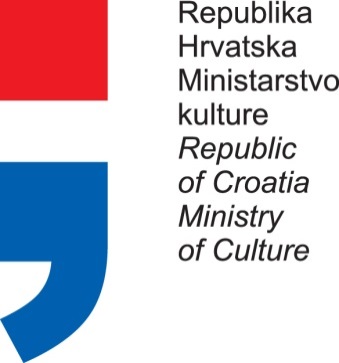 POZIV 2014. U BROJKAMA
REZULTATI: OŽUJAK 2014.

17 PROGRAMSKIH PODRUČJA OD 24 PLANIRANA U TIJEKU 2014.
---
7.346 PRIJAVLJENIH PROGRAMA OD 12.000 UKUPNO OČEKIVANIH U 2014.
1,72 MILIJARDE KN TRAŽENIH SREDSTAVA OD OČEKIVANO TRAŽENIH 1,8 MILIJARDI u 2014.
---
3.864 ODOBRENA PROGRAMA (52,6%)
206,6 MILIJUNA KN ODOBRENIH SREDSTAVA (12%)
NATJEČAJNA PROGRAMSKA PODRUČJA

- dramska i plesna umjetnost te izvedbene umjetnosti
- glazba i glazbeno-scenske umjetnosti
- kulturno-umjetnički amaterizam
- vizualne umjetnosti, likovne monografije, dizajn i arhitektura
- inovativne umjetničke i kulturne prakse
- poticanje književnog stvaralaštva- redovna djelatnost strukovnih udruga
- knjižnična djelatnost
- arhivska djelatnost
- muzejsko-galerijska djelatnost
- digitalizacije u arhivskoj, knjižničnoj i muzejskoj djelatnosti
- zaštita i očuvanje arheološke baštine
- zaštita i očuvanje nepokretnih kulturnih dobara
- zaštita i očuvanje pokretnih kulturnih dobara
- zaštita i očuvanje nematerijalnih kulturnih dobara
- investicijska potpora
- informatizacija ustanova kulture
- međunarodna kulturna suradnja
BROJ PRIJAVLJENIH PROGRAMA I 
TRAŽENIH SREDSTAVA PO PROGRAMSKIM PODRUČJIMA
PRIJAVLJENI PROGRAMI
PREMA KULTURNIM PODRUČJIMA
OČEKIVANE PRIJAVE DO KRAJA 2014.
*na temelju prijava u 2013. godini

7 PROGRAMSKIH PODRUČJA
5.000 PRIJAVLJENIH PROGRAMA
NATJEČAJNA PROGRAMSKA PODRUČJA ZA PRIJAVE DO KRAJA 2014.

- izdavanje knjiga, časopisa i elektroničkih publikacija;
- književne manifestacija i inozemni sajmovi knjiga
- književni programi u knjižarama
- otkup vrijednih knjiga
- stimulacija za ostvarenja na području književnoga stvaralaštva
- neprofitni mediji i novinarski radovi
- poduzetništvo u kulturi – u tijeku

- Ruksak (pun) kulture – u tijeku
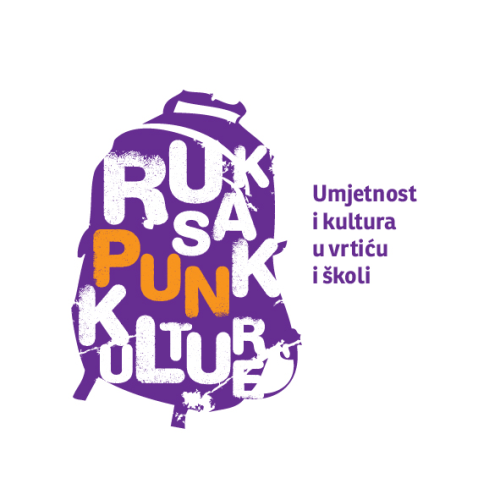 PROJEKCIJA UKUPNO PRIJAVLJENIH PROGRAMA 
S TRAŽENIM SREDSTVIMA DO KRAJA 2014.

Broj prijavljenih programa

više od 12.000


Tražena sredstva

više 1,8 milijardi kn

(red veličine 2,3 proračuna Ministarstva kulture za 2014. godinu)
ODOBRENI PROGRAMI ZA 2014.: 
STANJE OŽUJAK 2014.
ODOBRENIH PROGRAMI 
PREMA KULTURNIM PODRUČJIMA
ODNOS  PRIJAVLJENIH I ODOBRENIH PROGRAMA ZA 2014.
STANJE OŽUJAK 2014.
ODNOS  PRIJAVLJENIH I ODOBRENIH PROGRAMA ZA 2014.
STANJE OŽUJAK 2014. – SAŽETI PREGLED
ODOBRENI PROGRAMI  MINISTARSTVA KULTURE U RAZDOBLJU 2007.-2013.
Trend odobrenih sredstava za programe 2007.-2013.
Trend broja odobrenih programa u razdoblju 2007.-2013.
UDIO ODOBRENIH (NATJEČAJNIH) PROGRAMSKIH SREDSTAVA 
U UKUPNIM PRORAČUNIMA MINISTARSTVA KULTURE U RAZDOBLJU 2007.-2013.
UDIO PRORAČUNA MINISTARSTVA KULTURE U DRŽAVNOM PRORAČUNU U RAZDOBLJU 2007.-2013.
Kretanje državnog proračuna u razdoblju 2007.-2014.
U odnosu na 2008. povećanje u 2014. iznosi 23%
Kretanje proračuna Ministarstva kulture u razdoblju 2007.-2014.
U odnosu na 2008. pad u 2014. iznosi 34%
OBJAVLJENI REZULTATI POZIVA ZA PREDLAGANJE JAVNIH POTREBA U KULTURI U REPUBLICI HRVATSKOJ ZA 2014. DOSTUPNI NA:

http://www.min-kulture.hr/default.aspx?id=9743
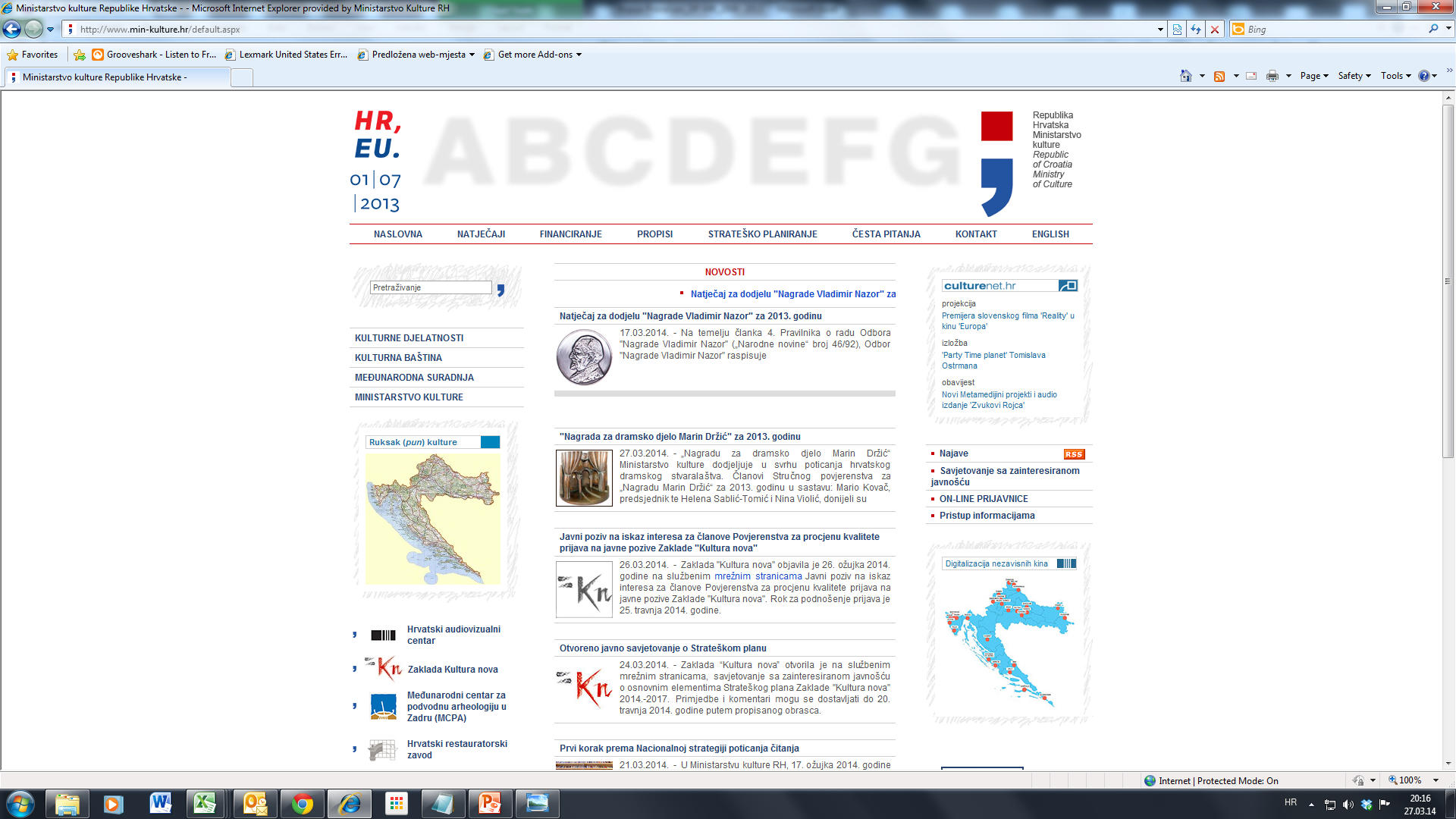